Про Компанію
НАША МІСІЯ
МИ СТВОРЮЄМО  
ТЕРИТОРIЮ НАДIЙНОСТI
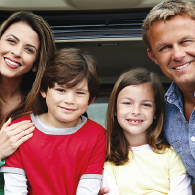 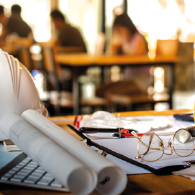 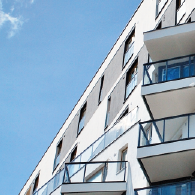 28 РОКІВ
РОБОТИ
В УКРАЇНІ
Ми працюємо для того, щоб Ви могли спокійно і не відволікаючись займатись своїми справами та бути впевненим, що Ваше здоров’я, майно, бізнес та активи під надійним захистом.
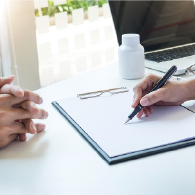 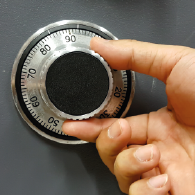 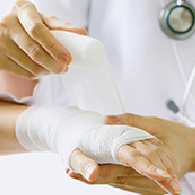 50 000
КОРПОРАТИВНИХ
КЛІЄНТІВ
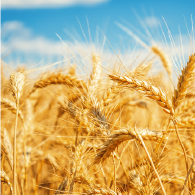 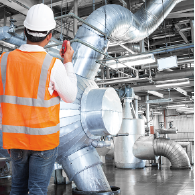 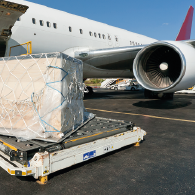 Портфель послуг
32 ліцензії
42 види страхування
Більше 150 страхових продуктів
500 тис.
КЛІЄНТІВ
ФІЗИЧНИХ
ОСІБ
NPS - 83%*.
Середній строк перебування клієнта в компанії 5,5 років. 
Щорічно ми врегульовуємо понад  35 тисяч збитків.
Більше 300 працівників. Середній строк роботи працівника в компанії — 8 років.
*NPS (рівень лояльності клієнтів) за результатом опитування клієнтів, яким здійснено виплати.
АКЦІОНЕРИ
фінансової звітності, що підтверджена міжнародними аудиторськими 
компаніями «Великої четвірки» (Deloitte та Ernst&Young). 
З 2006-2018 Ernst&Young. З 2019 – PwC.
>10
РОКІВ
Кінцевими бенефіціарами Еф.Еф.Ейч. Юркейн Холдінгз (FFH Ukraine Holdings) є:
Fairfax Financial Holdings Limited (Канада, Торонто) - 70% акцій
Європейський Банк Реконструкції та Розвитку(Великобританія, Лондон) - 30% акцій
ПРО АКЦІОНЕРІВ
FAIRFAX FINANCIAL HOLDINGS LIMITED (Fairfax) – акціонер СК «Універсальна» з 2019 року

Холдингова компанія, яка через свої дочірні компанії займається страхуванням (non-life), перестрахуванням та управлінням інвестиціями.
 
Fairfax була заснована в 1985 році нинішнім Головою та Виконавчим директором В. Прем Вотса, що здійснює керівництво з штаб-квартири в Торонто (Канада). 

Структура Fairfax налічує понад 25 дочірніх страхових та перестрахових компаній у всьому світі.

Згідно з річним звітом за 2018 рік дохід компанії склав 17,8 млрд. доларів США, чистий прибуток – 0,8 млрд. доларів США, обсяг страхових премій Fairfax склав 15,5 млрд. доларів США, активи компанії становлять 64,4 млрд. доларів США. Ринкова капіталізація Fairfax складає 17,4 млрд канадських доларів.

Fairfax представлений на Канадському, Американському страхових ринках, а також в Південно-Східній Азії, Європі, на Близькому Сході і в Латинській Америці.
ЄБРР (EBRD) – акціонер СК «Універсальна» з 2011 року


Європейський банк реконструкції та розвитку, штаб-квартира в м. Лондон (Великобританія).



ЄБРР - найбільший міжнародний фінансовий інвестор в Україні. 


З початку своєї діяльності в 1993 році Банк взяв на себе сукупне зобов'язання майже на 13,6 млрд євро через 432 проекти.

Акціонерами ЄБРР є 69 країн, Європейський Союз і Європейський інвестиційний банк.  
Банк фінансує проекти в 38 країнах світу і тісно співпрацює з державними компаніями, банками, підтримує процеси структурної реорганізації і покращення комунального господарства України. Створює сприятливі умови для розвитку підприємницької діяльності в Україні.
ФІНАНСОВІ ПОКАЗНИКИ: 2019
УНІВЕРСАЛЬНА В ЦИФРАХ
СТРУКТУРА СТРАХОВИХ ПРЕМІЙ ЗА ВИДАМИ
ВИНАГОРОДИ ТА ВИЗНАННЯ: 2019
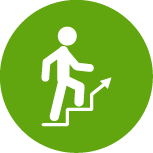 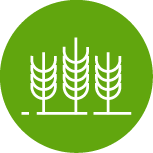 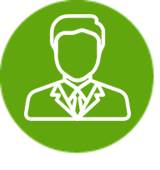 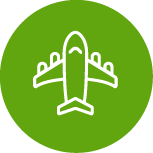 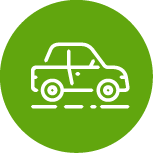 ТОП-9
ТОП-4
ТОП-6
ТОП-3
ТОП-7
по
аграрному
страхуванню
по
авіа-
страхуванню
по
особистому 
страхуванню
по
класичному
страхуванню
по
страхуванню
КАСКО
Відповідно до рейтингу МТСБУ
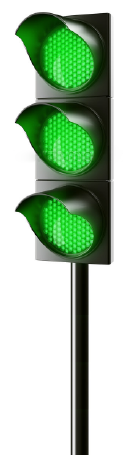 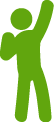 ЯКІСТЬ ВРЕГУЛЮВАННЯ ЗБИТКІВ
uaAA+ рейтинг фінансової надійності
*За даними Рейтингового агентства «Стандарт-Рейтинг»
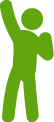 ЗАГАЛЬНА ОЦІНКА ДІЯЛЬНОСТІ
*За версією журналу «Банкір»
Лідери року з інноваційних програм автострахування
РІВЕНЬ СКАРГ
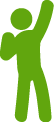 Найкраща програма лояльності серед страхових компаній («Фішка»)
*За версією журналу «Банкір»
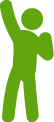 Лідер страхового ринку — партнер банку в сфері автокредитування
* За версією журналу «Банкір»
СЕРВІСИ ВРЕГУЛЮВАННЯ
Мережа
продажів
24 обласних 
генеральних агенцій
19 центрів 
обслуговування 
клієнтів
розвинена  агентська мережа
Партнери 
компанії
71 автодилер
35 банків
19 страхових
брокерів
5 лізингових
компаній
403 АЗК 
“ОККО”
8 346 відділень 
АТ «Укрпошта»
Контакт-
центр
цілодобова 
підтримка
власний
контакт-центр
англомовні
оператори
виділена лінія 
технічних спеціалістів
Особистий
 менеджер
по
 врегулюванню
сучасні комунікації: 
Viber, Skype, тощо
інформація про 
статус справи
вимірюємо
щомісячно
NPS
83%*
ПЕРЕСТРАХУВАННЯ РИЗИКІВ
Gen Re AG (Німеччина, Кельн) – 50%, Standard & Poor’s AA+
Polish Re (Польща, Варшава) – 50%, AM Best A-
Майнові та технічні ризики
Автомобільна, будівельна та інша
спеціальна техніка та обладнання
General Reinsurance AG (Німеччина, Кельн) – 100%
Standard & Poor’s AA+
Вантажі,
цивільна відповідальність перевізника - CMR/TTH, нещасний випадок, відповідальність перед третіми особами
Gen Re AG (Німеччина, Кельн) – 50%, Standard & Poor’s AA+
Polish Re (Польща, Варшава) – 50%, AM Best A-
Swiss Reinsurance Company (Швейцарія) – 72% 
Standard & Poor’s AA-
Hannover Rueck SE (Ганновер, Німеччина) – 28%
Standard & Poor’s AA-
Сільськогосподарські ризики
Hannover Rueck SE (Ганновер, Німеччина) – 100%
Standard & Poor’s AA-
Залізничний транспорт
Авіаційні ризики розміщуються факультативно у найбільш надійних перестрахових товариствах (Lloyds of London, Allianz, Aspen, Swiss Re, HDI, AIG, Partner Re, Liberty) за посередництвом таких найкращих брокерів як AON, WTW, Greco, Arthur J. Gallagher, Tysers, THB.
Авіа
Ризики, що перевищують ліміти облігаторних договорів або не відповідають умовам таких договорів, ПрАТ "Страхова компанія "Універсальна" розміщує факультативно в таких компаніях, як General Reinsurance AG, Polish Re, SCOR Global P&C, Chubb European Group, Lloyd’s.
Партнери
Партнери
ПАРТНЕРИ
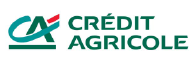 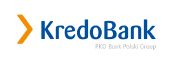 БАНКИ
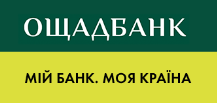 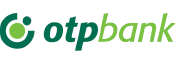 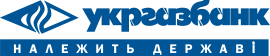 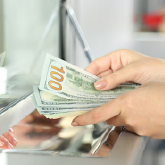 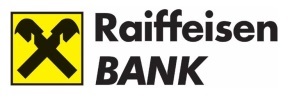 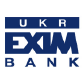 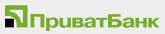 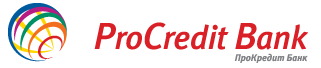 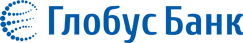 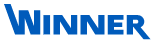 ІМПОРТЕРИ
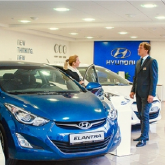 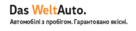 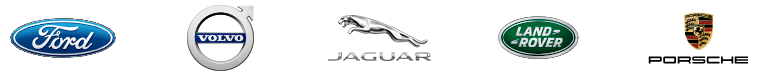 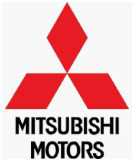 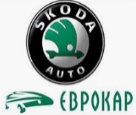 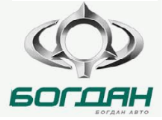 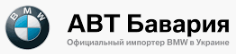 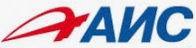 ТУРИСТИЧНІ
КОМПАНІЇ
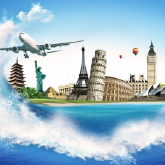 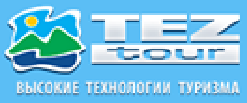 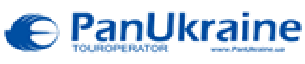 ПАРТНЕРИ
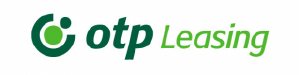 ЛІЗІНГОВІ
КОМПАНІЇ
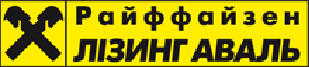 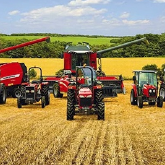 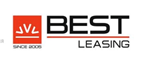 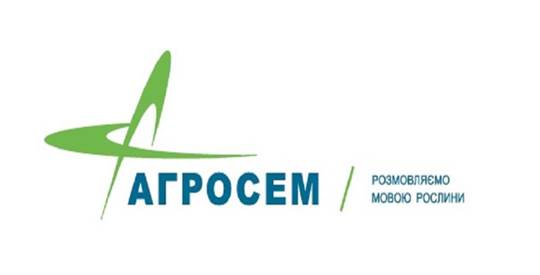 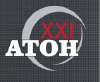 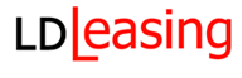 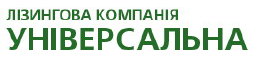 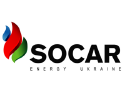 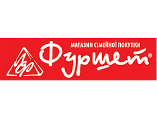 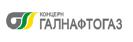 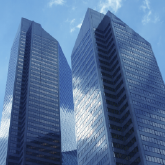 КОРПОРАТИВНІ
КЛІЄНТИ
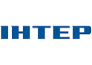 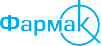 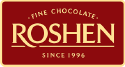 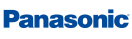 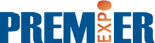 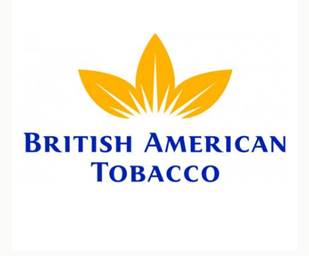 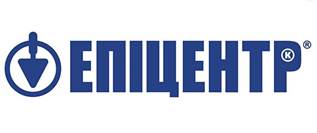 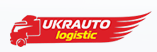 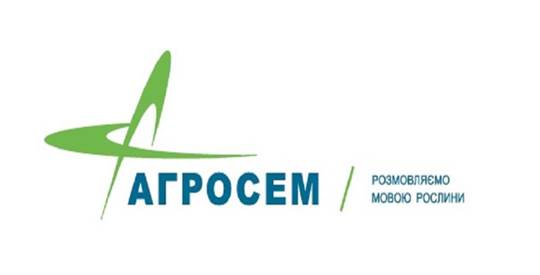 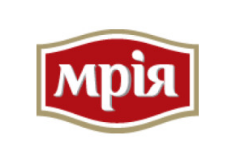 ТЕРИТОРІЯ НАДІЙНОСТІ